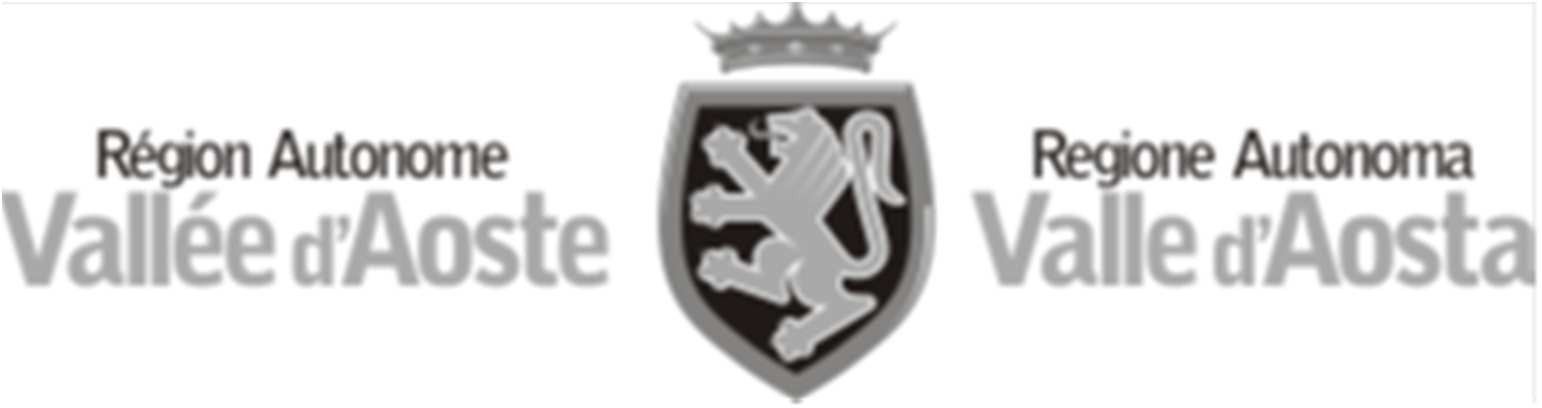 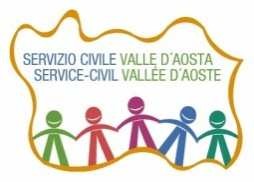 BANDO SERVIZIO CIVILE REGIONALE“INSIEME PER GLI ALTRI – LE GENERAZIONI SI INCONTRANO”
Conferenza stampa 18/06/2024  ore 10.00
PREMESSA a cura dell’Assessore
Il presente bando di Servizio civile regionale risponde alle esigenze manifestate nel corso dell’ultima riunione della Consulta regionale del Servizio civile, tenutasi a dicembre 2023, tra cui:
offrire un’opportunità ai giovani valdostani tra i 20 e i 25 anni, visto che il Servizio civile regionale estivo è riservato ai giovani tra i 16 e i 19 anni, per vivere un’esperienza molto arricchente, in quanto consente:
di conoscere realtà interessanti e stimolanti
di favorire la formazione attraverso l’acquisizione di maggior coscienza e consapevolezza del mondo lavorativo
di promuovere relazioni tra pari e rapporti intergenerazionali a contatto anche con il sociale;
garantire una maggior concorrenzialità rispetto al Servizio civile universale;
rispondere alle esigenze manifestate dai Soggetti del Terzo settore che sempre più necessitano aiuto da parte dei giovani;
porre un’attenzione particolare nei confronti dei giovani con disabilità/invalidità o in situazione di disagio certificata
SOGGETTI PROPONENTI
Possono presentare progetti di Servizio civile regionale esclusivamente gli enti iscritti all’Albo regionale istituito con deliberazione della Giunta regionale n. 129/2006 e modificato con deliberazione n. 117 del 18 gennaio 2011 “Approvazione della modifica dell’Albo regionale del Servizio civile, istituito con deliberazione della Giunta regionale n. 129/2006, in applicazione dell’art. 4 della L.R. 30/2007”.
I progetti possono essere presentati esclusivamente per le sedi di attuazione accreditate o convenzionate, anche a livello regionale, e solo per un settore d’intervento di cui all’allegato 2. Le attività previste dovranno essere coerenti con le finalità dei progetti.
I progetti dovranno prevedere un orario per le attività dei giovani, le quali si articoleranno in un numero di ore settimanali compreso tra 20 e 25 e in un monte ore mensile di 90 ore.
CARATTERISTICHE GENERALI
Il bando è rivolto agli enti accreditati all’albo regionale e nazionale del servizio civile che individueranno i posti disponibili nell’ambito del proprio progetto, riguardante il reclutamento di giovani valdostani dai 20 ai 25 anni per un periodo minimo di 1 mese e massimo di 6 mesi a decorrere dal 1° ottobre 2024 al 31 marzo 2025.
I giovani valdostani reclutati hanno diritto ad un rimborso mensile di euro 600,00 comprensivo di eventuali spese sostenute nel corso di svolgimento del progetto di servizio civile regionale.
Gli Enti accreditati hanno facoltà di riservare dei posti a favore di giovani valdostani dai 20 ai 25 anni con disabilità/invalidità ai sensi della legge 104/92 e/o in situazioni di disagio certificate dal servizio sociale territoriale; in tal caso verrà loro assegnato un ulteriore volontario che, in qualità di facilitatore e in un contesto di peer-to-peer, si affiancherà al/ai giovani con disabilità/invalidità o in situazioni di disagio. il volontario facilitatore potrà seguire al massimo due giovani.
MODALITA’ E SCADENZA PER LA PRESENTAZIONE DEI PROGETTI
Tutti i progetti sono presentati ESCLUSIVAMENTE online, compilando i moduli di cui all’allegato 1 e 4. La relativa istanza di presentazione dovrà essere firmata digitalmente e trasmessa alla casella PEC (posta elettronica certificata) dell’Assessorato beni e attività culturali, sistema educativo e politiche per le relazioni intergenerazionali, all’indirizzo: istruzione@pec.regione.vda.it.
I progetti dovranno pervenire entro e non oltre la scadenza del 14 luglio 2024 – ore 23.59
Per informazioni è possibile rivolgersi ai referenti dell’Ufficio politiche giovanili della Struttura politiche educative dott. Enrico Vettorato (tel. ufficio: 0165/275854 - mail: e.vettorato@regione.vda.it) ed Elena Pesa (tel. ufficio 0165/275855 - mail: e.pesa@regione.vda.it) o scrivere all’email dedicata serviziocivile@regione.vda.it.